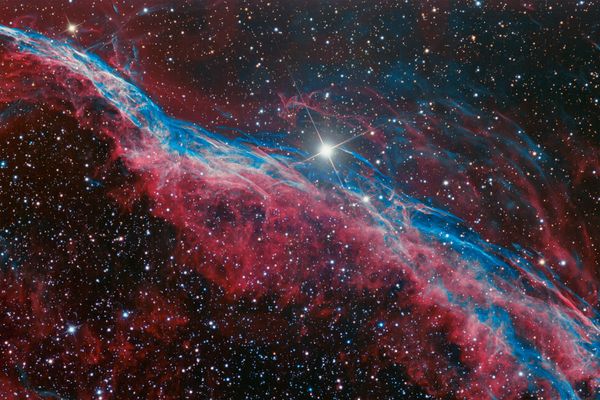 «
Инновационный проект   

Кардиостресс-тестер «Сателлит»
Технологии самоконтроля, минимизирующие риски перенапряжения и внезапной смерти спортсменов и лиц, страдающих сердечно-сосудистыми заболеваниями
Спорт -  особая  часть физической культуры,где люди, соревнуясь, испытывают организм на прочность
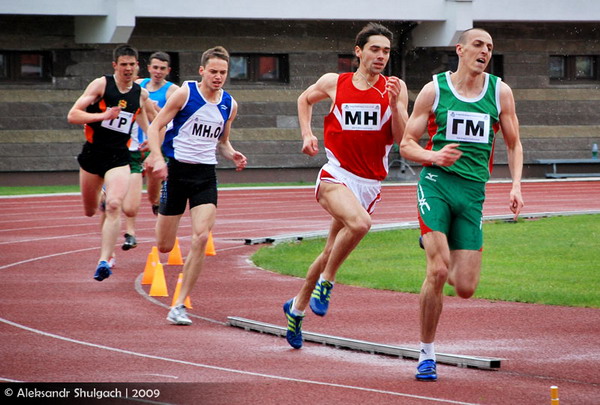 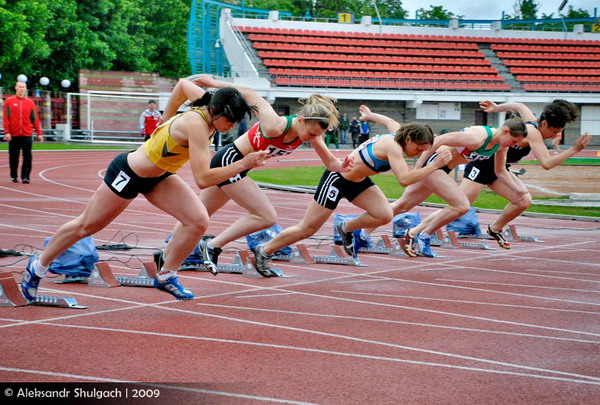 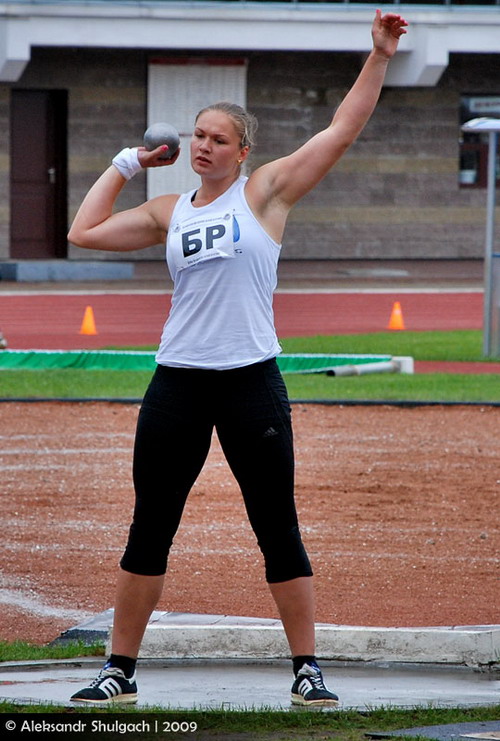 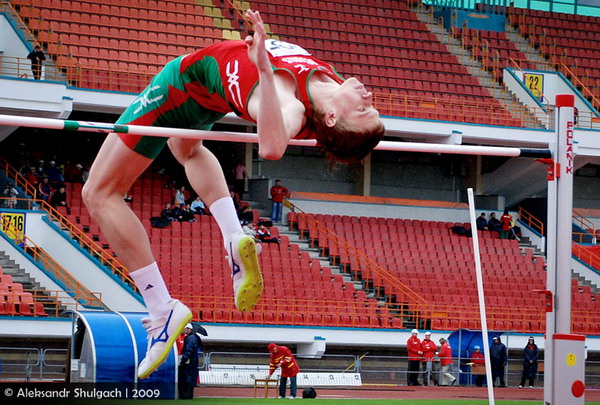 Степень напряжения организма при тренировкахпорой так велика, что граничит с  пограничным состоянием…
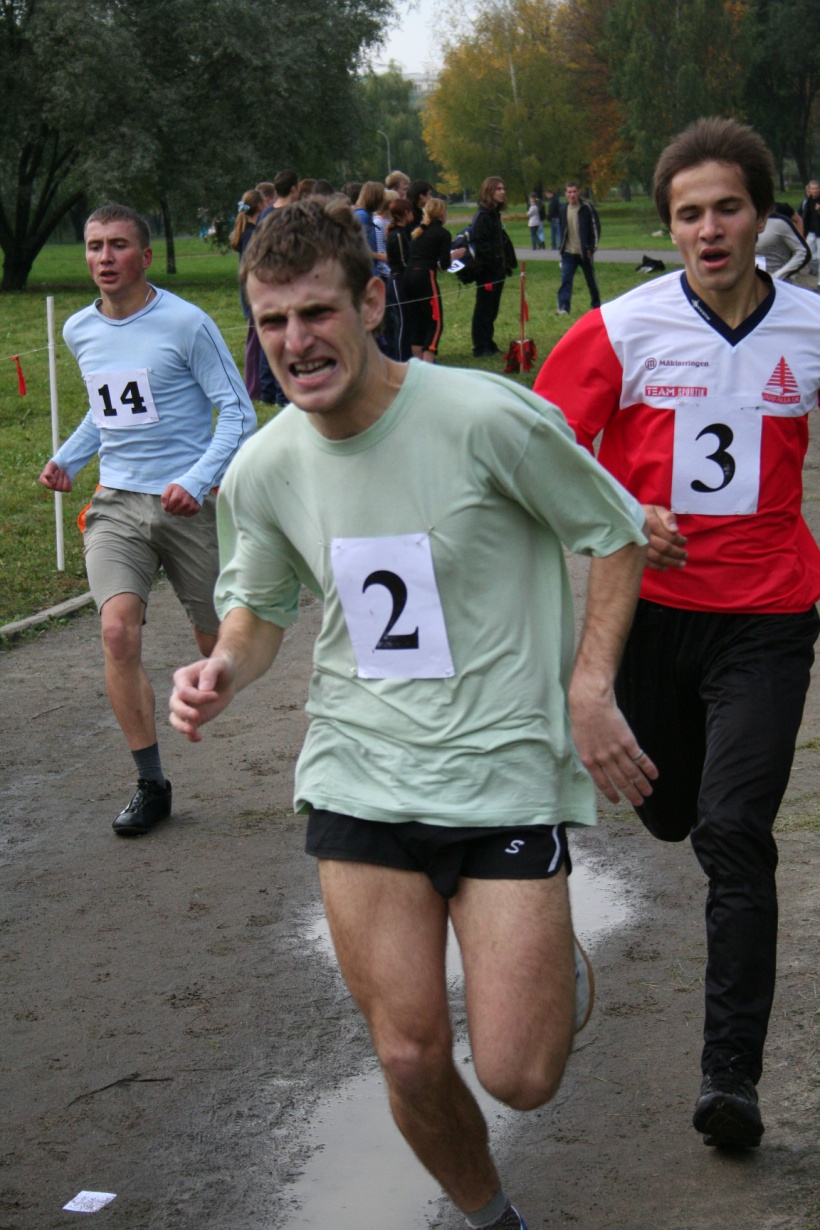 Проблемы, решаемые прибором
Самоконтроль  функционального состояния спортсменов и больных сердечно-сосудистыми заболеваниями 

Организация систем массового срочного и удаленного мониторинга  занимающихся физической культурой

Решение задач страховой медицины (развитие сети ведомственного дистанционного контроля и консультирования  клиентов,  выявление предпатологических состояний) 

Новое техническое обеспечение  служб  СМП, МЧС,  ГАИ 
 
Коррекция физических нагрузок  в фитнес-центрах, в том числе при задачах снижения веса при ожирении
Ближайшие аналоги:  кардиодатчики  Polar, Suunto, Chronos, GPSports
1. Сравнительная оценка функций  и метрологии
2. Различия в ценовой политике 
3. Перспективы развития рынка носимой электронной техники
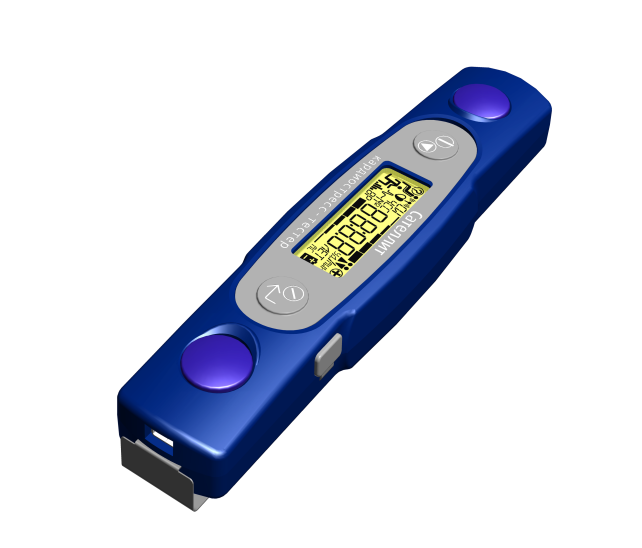 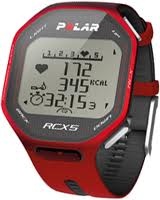 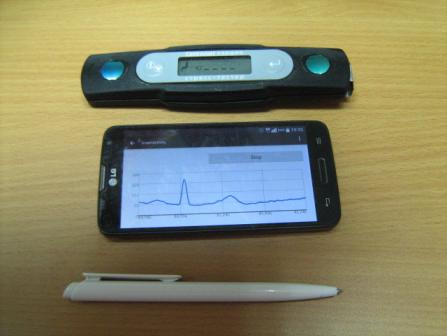 Общий вид кардиостресс-тестера «Сателлит»
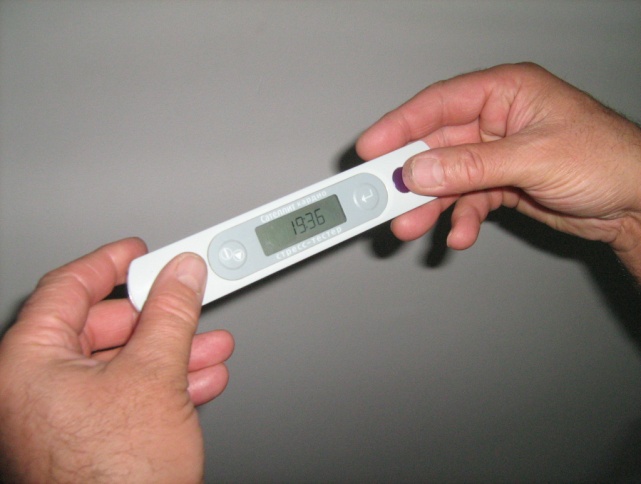 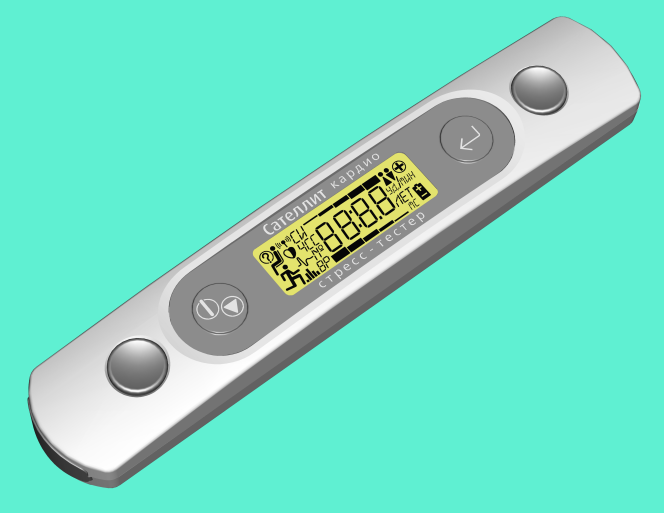 Конструкция и цветовые решения прибора «Сателлит» (первый вариант)
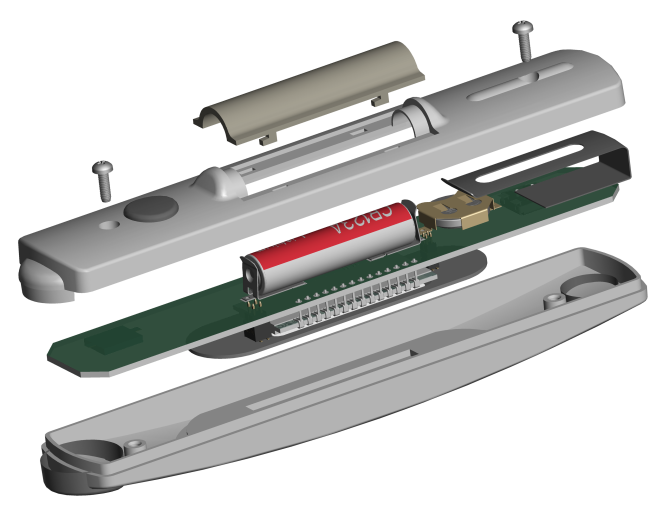 Функциональные возможности прибора    3D –эффект!!
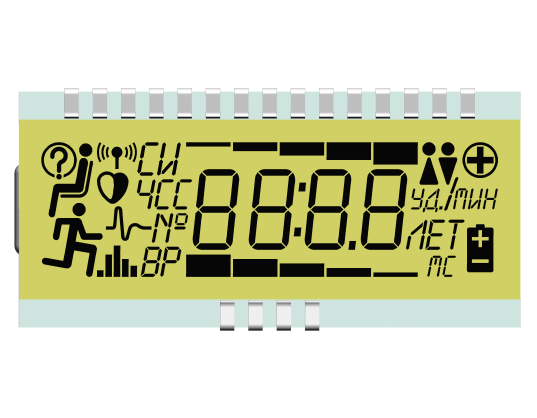 Индикация и оценка ЧСС, ВР, СИ
1
2
Регистрация и анализ  ВРС в ПК
3
Запись и сопоставление ЭКГ в смартфоне
Информационное поле многоцветного ЖК-индикатора(автономное применение прибора)
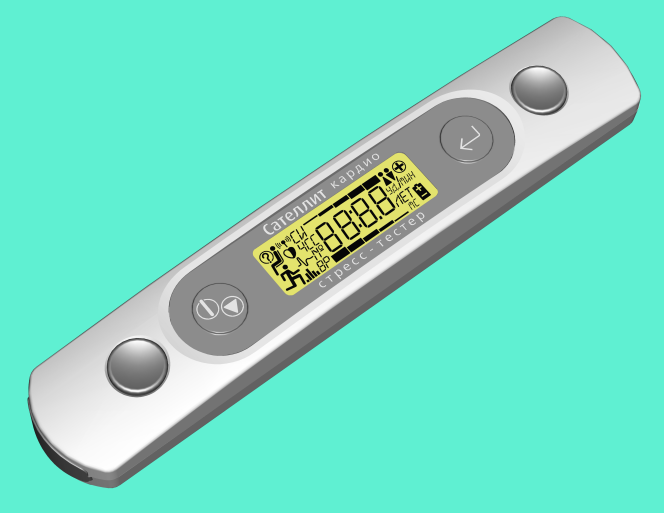 Регистрация и компьютерный анализ  сердечного ритма по радиоканалу (групповой контроль)
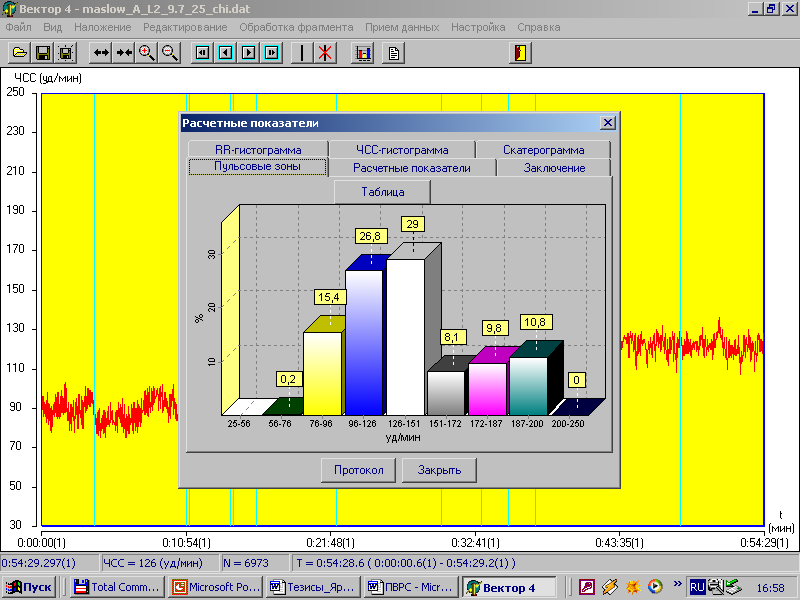 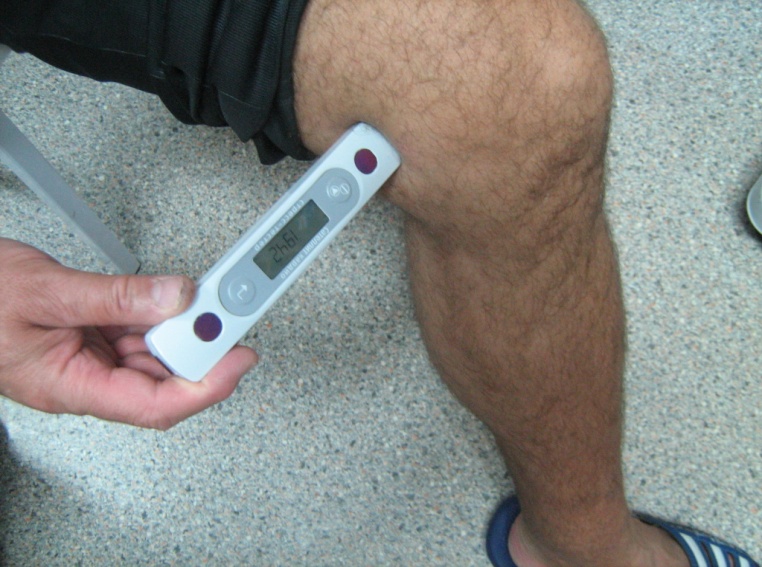 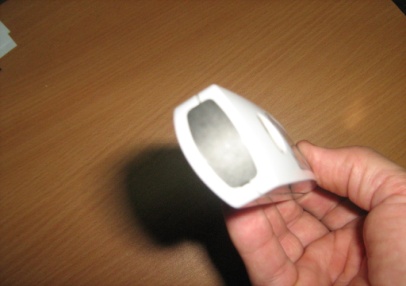 Радиотелеметрическая передача  ЭКГ на компьютер,  смартфон, планшет.   Из спортзала, со стадиона, раздевалки
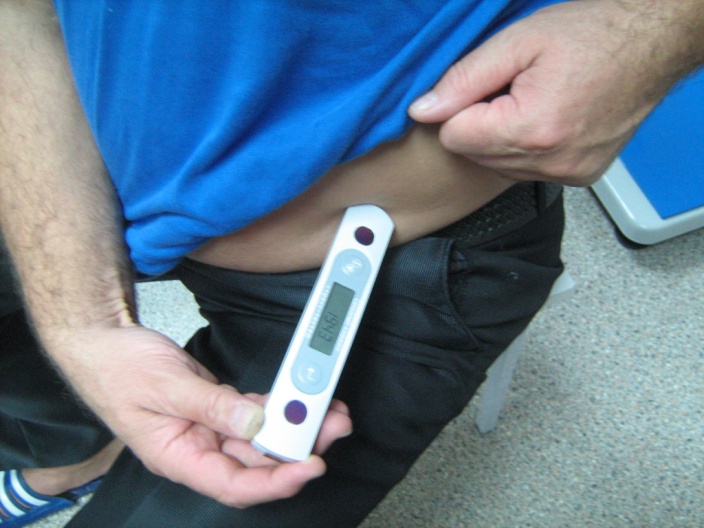 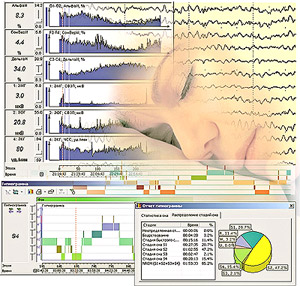 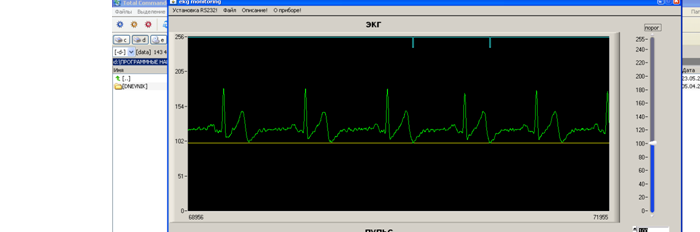 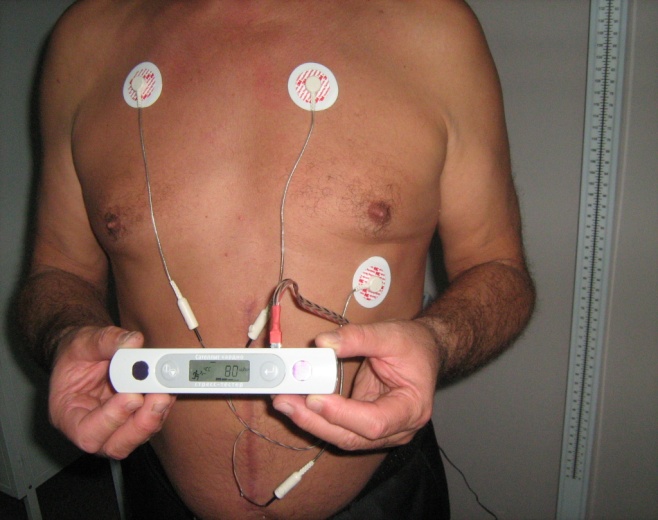 Ближайшее будущее  - углубленный психофизиологический контроль  и интернет-консультации при использовании мобильных приложений,   мониторинг  функционального  состояния водителя, человека-оператора,  контроль ночное апноэ кардиологического больного и др.
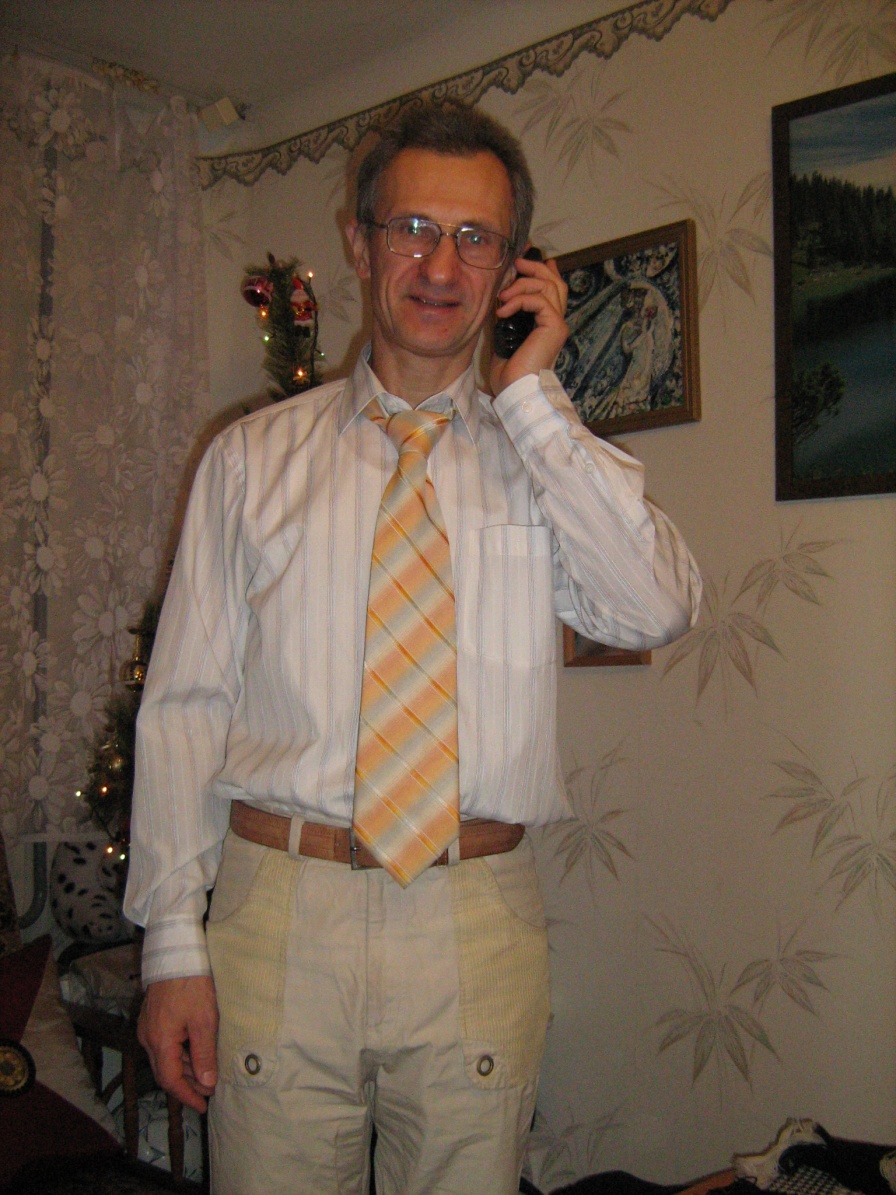 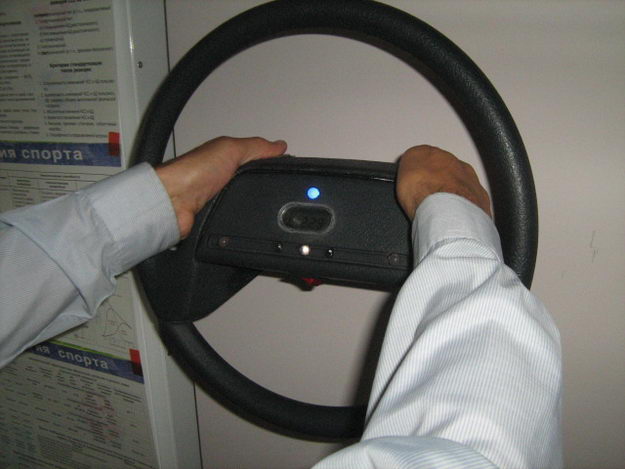 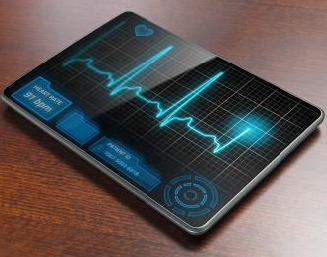 Ищем инвесторов для совместного производства!
Валентин Иванович Ярмолинский, 

Беларусь

Контакты:  моб. (+375-29-6919476)
   E-mail:  yarmolinskiy@bsu.by